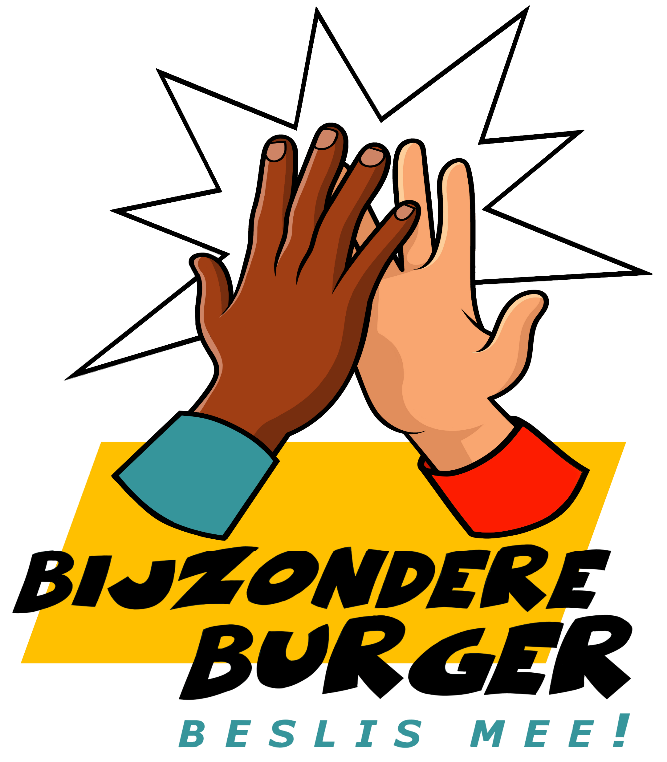 Tijd voor een feestje

Les 3
3.1 De vorige keer
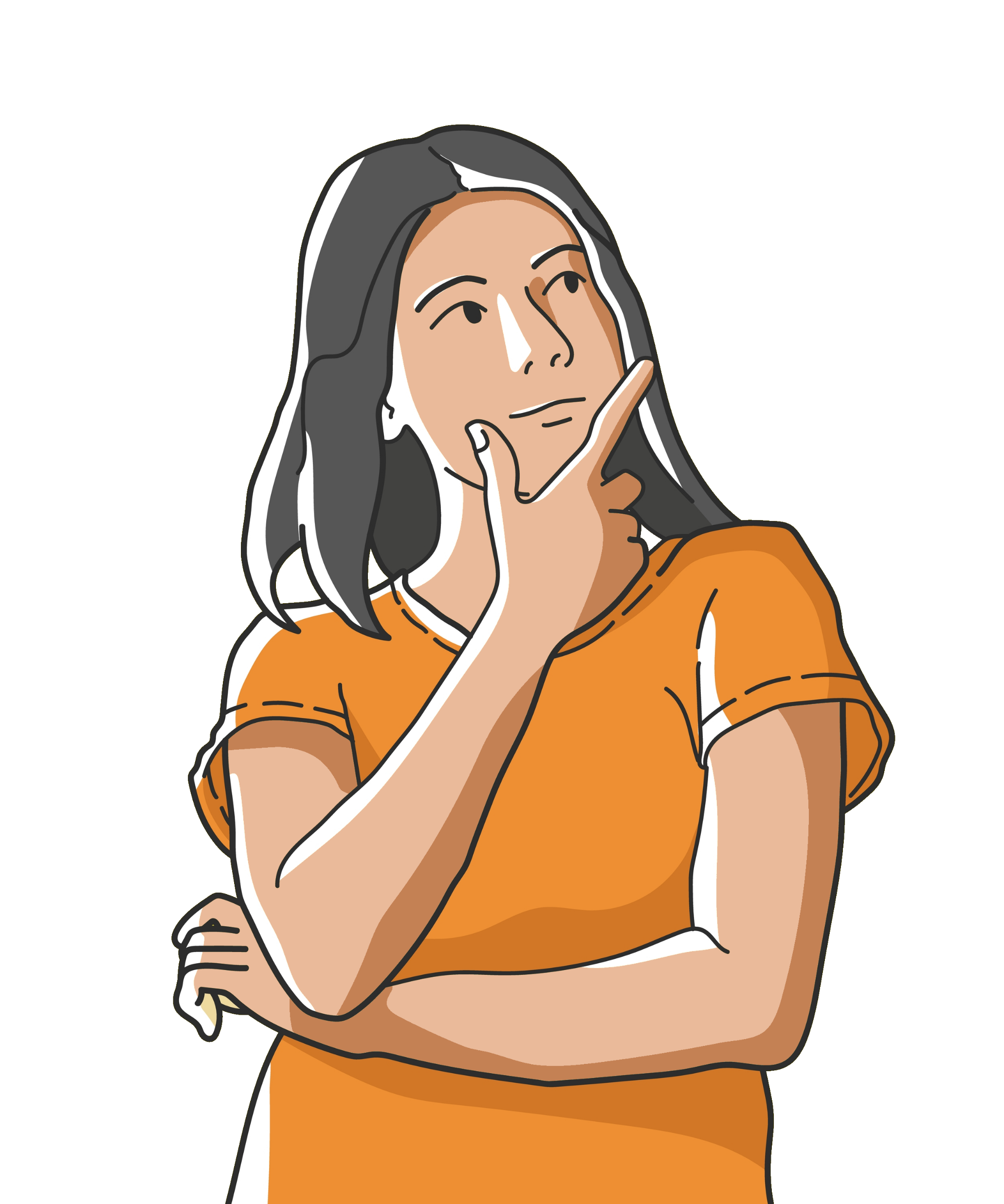 Inspraak
Wat vinden jullie hiervan?
Draaiboek
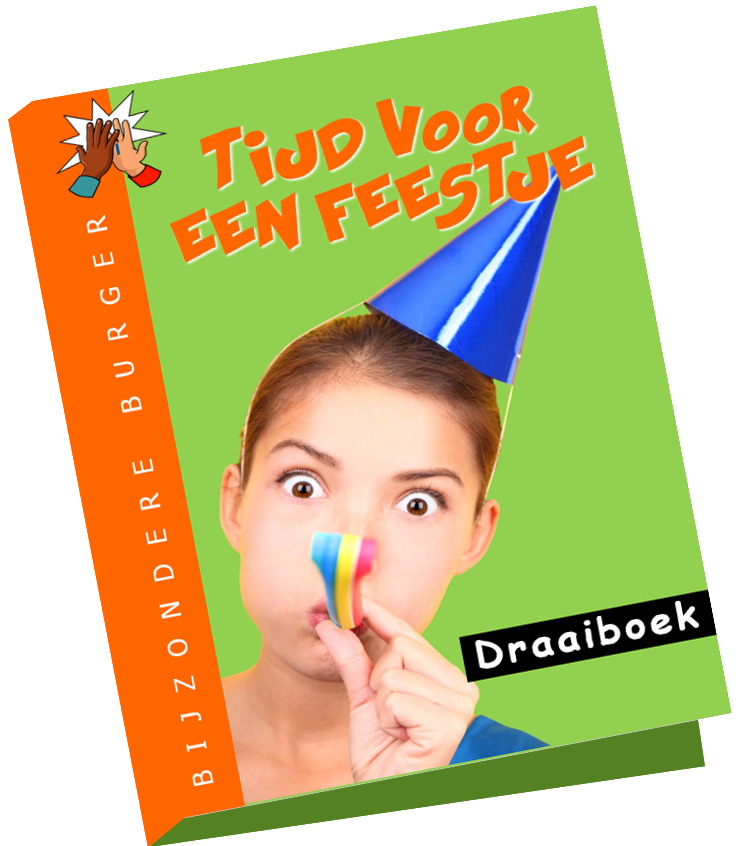 Inspraak
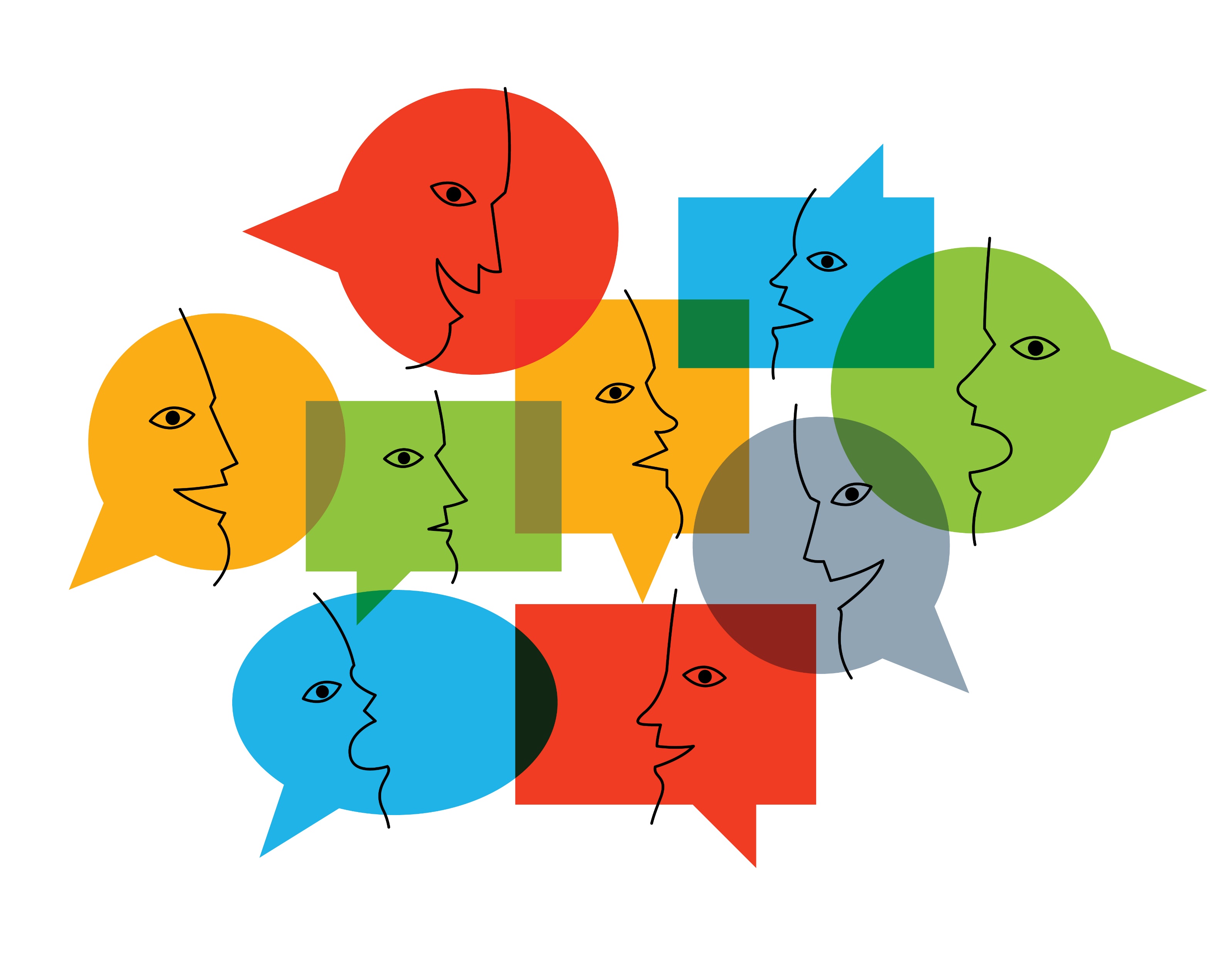 De meeste stemmen gelden
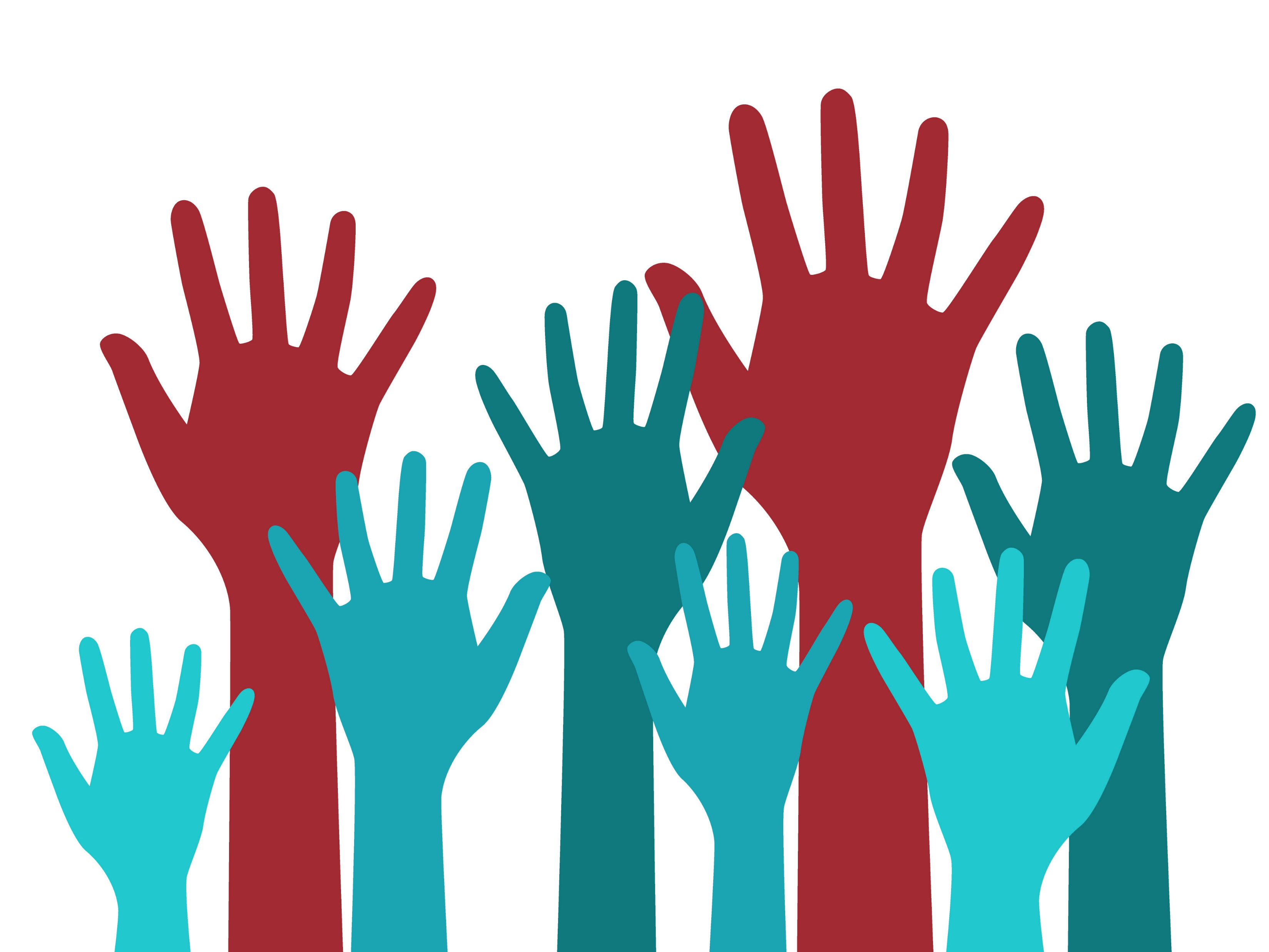 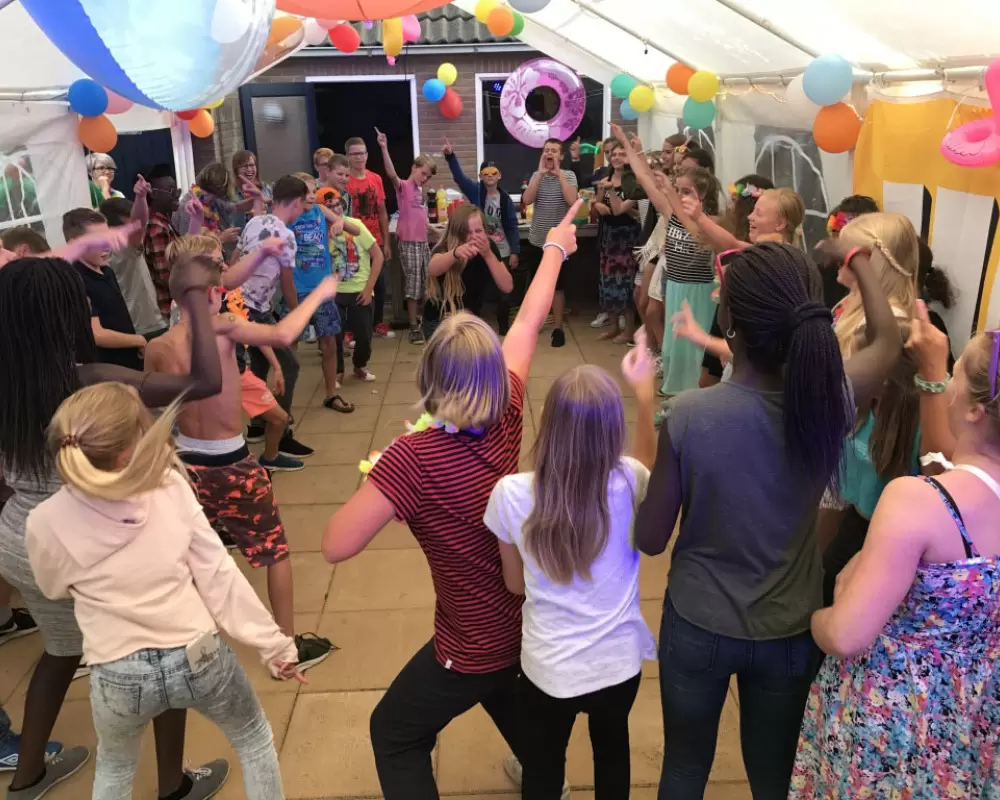 Wat voor feest?
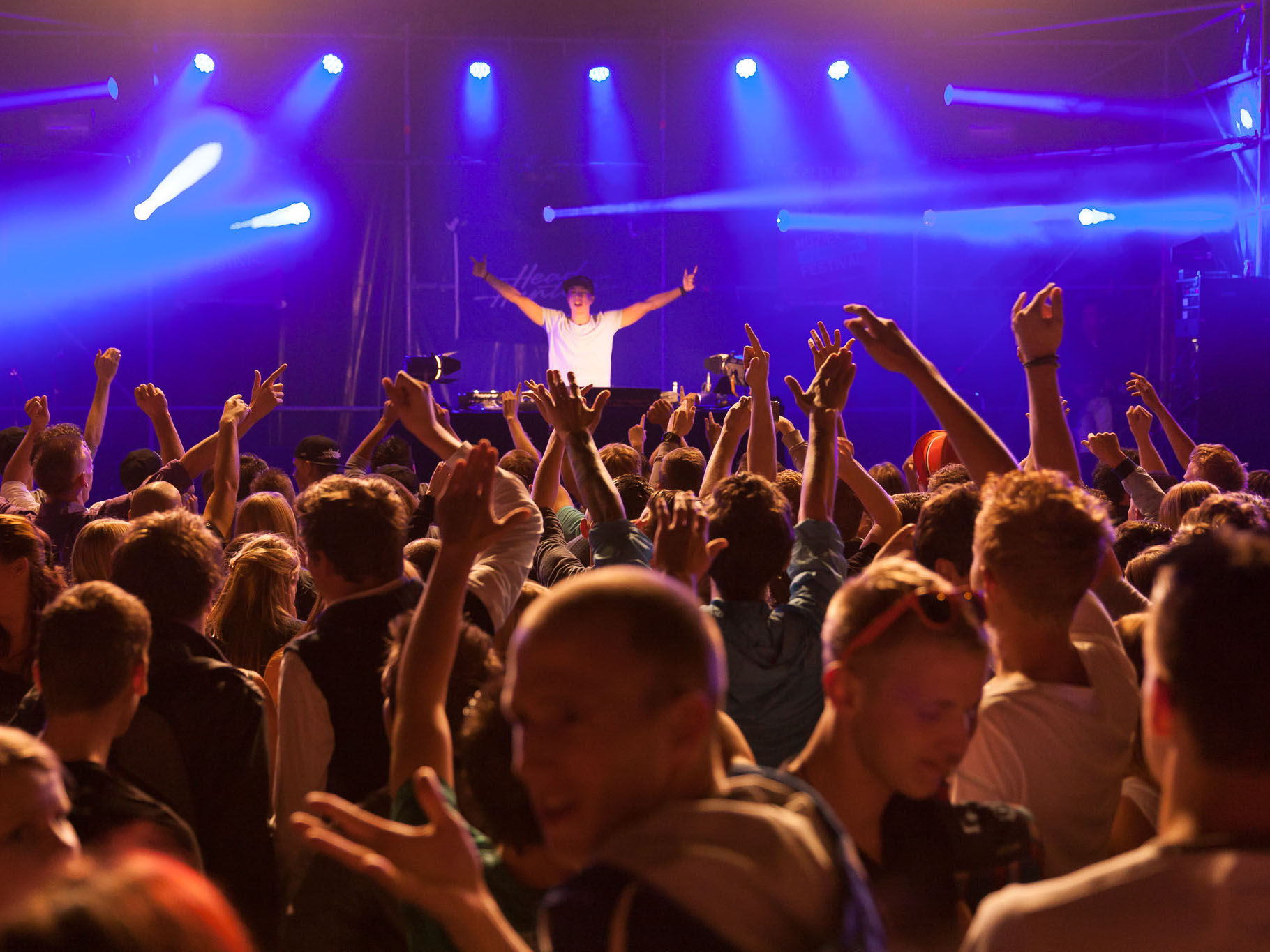 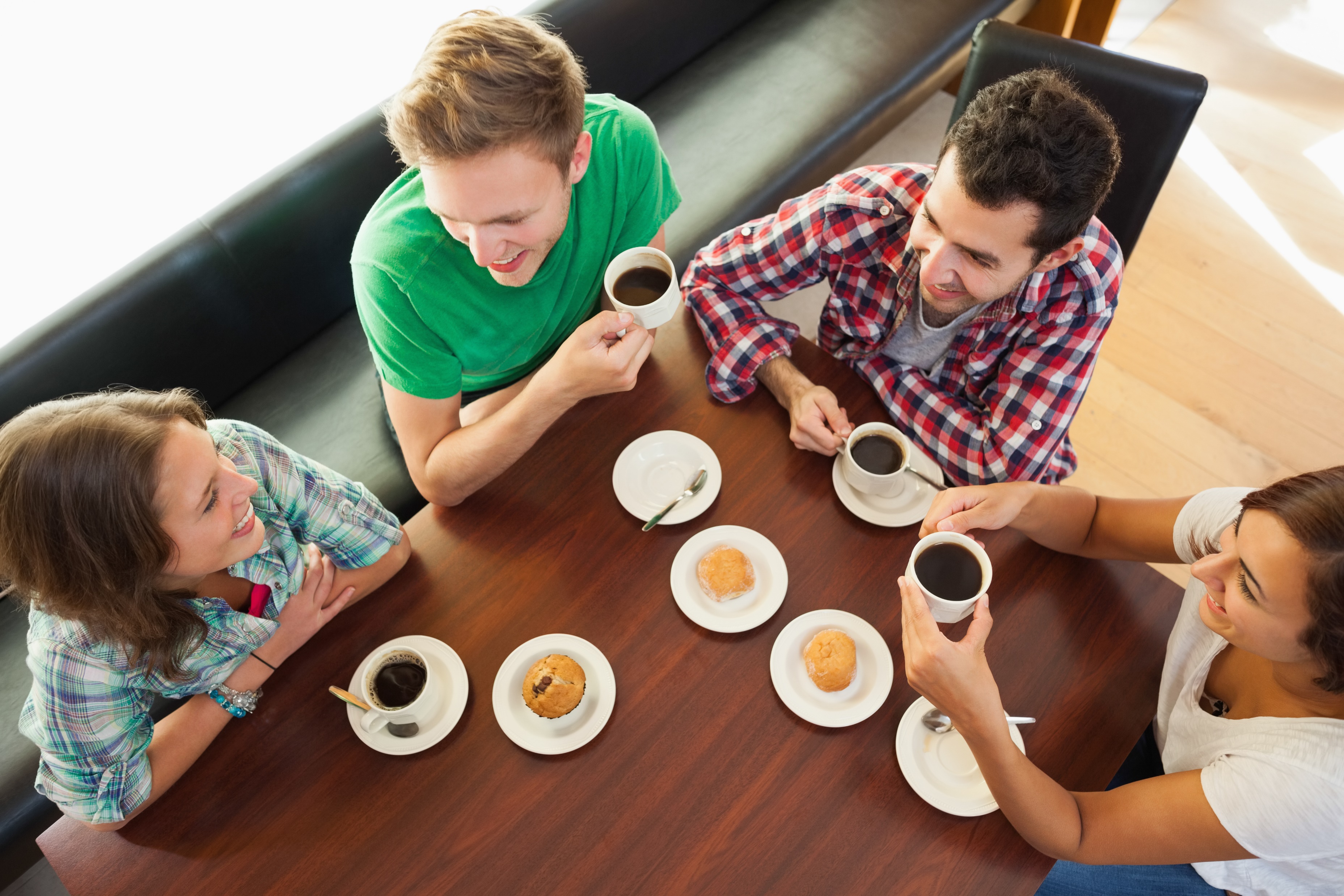 Feestingrediënten
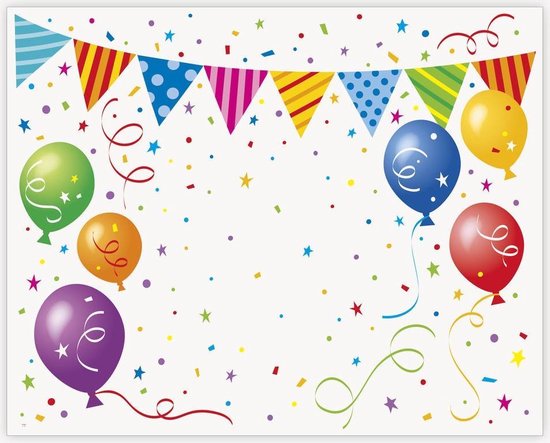 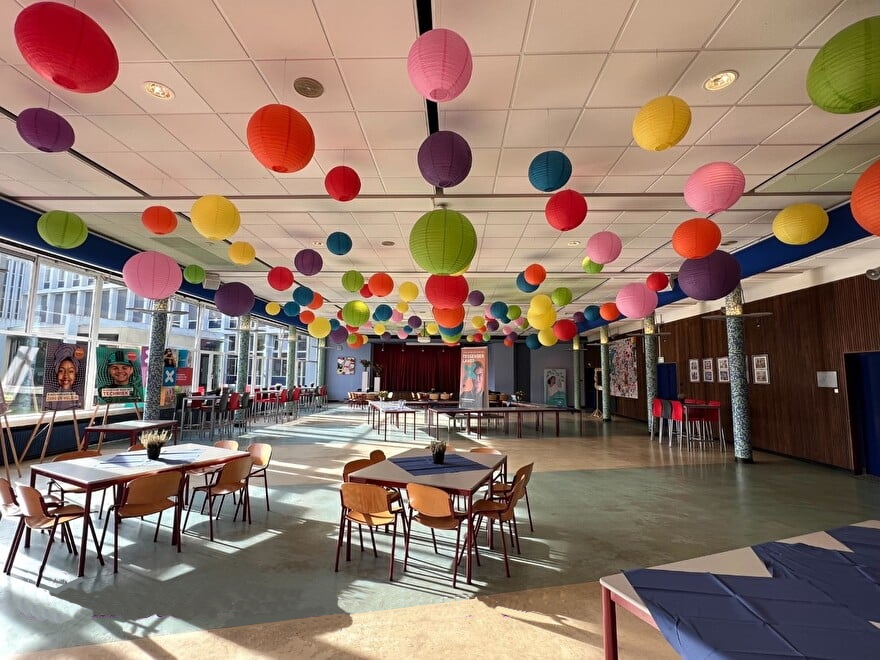 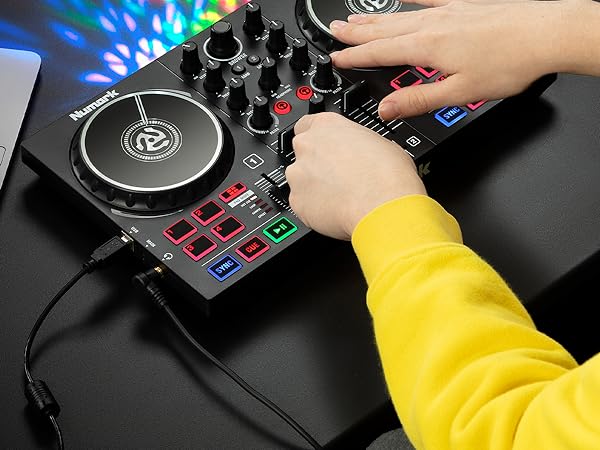 1
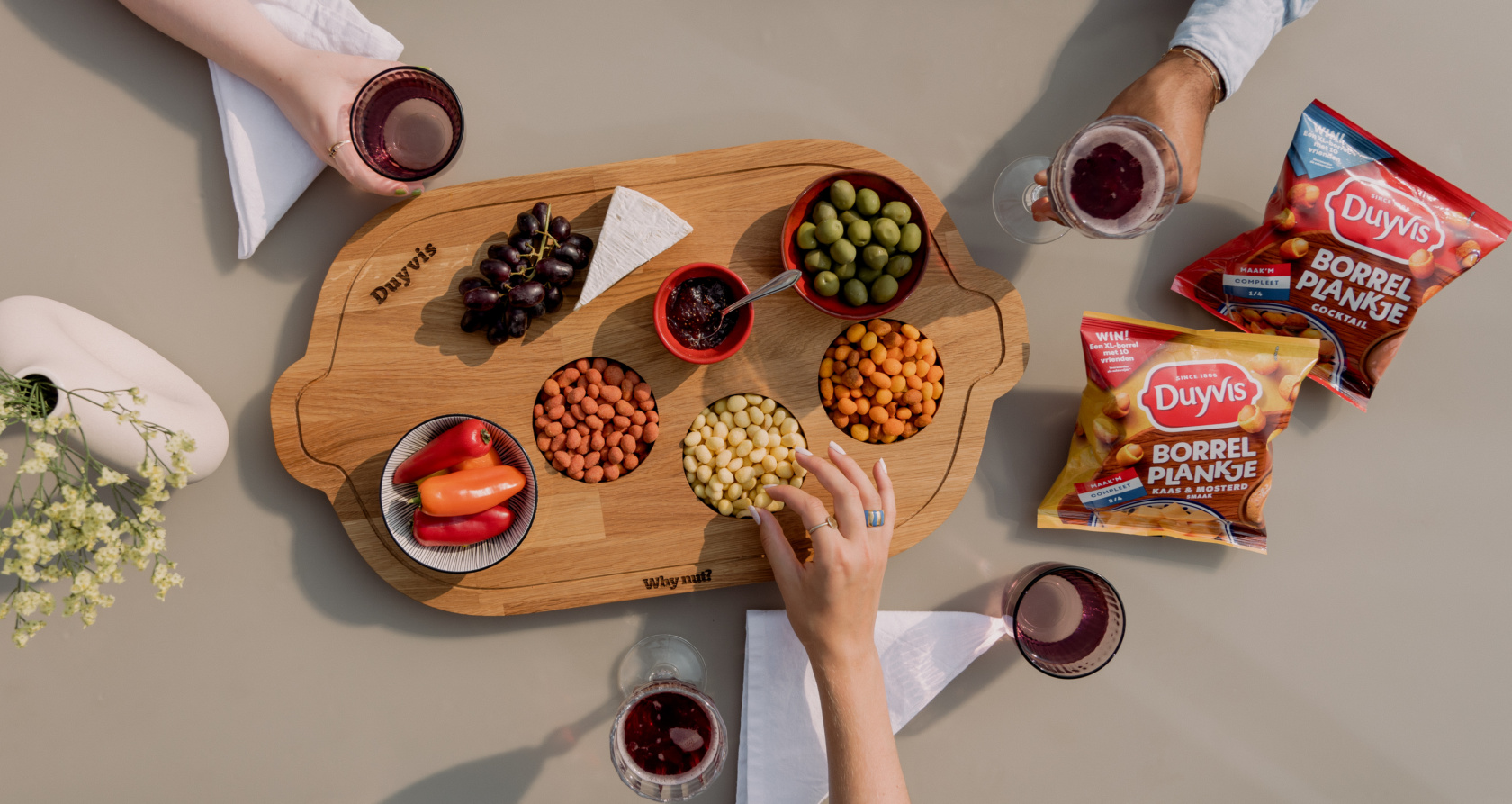 2
3
Wat is er te doen?
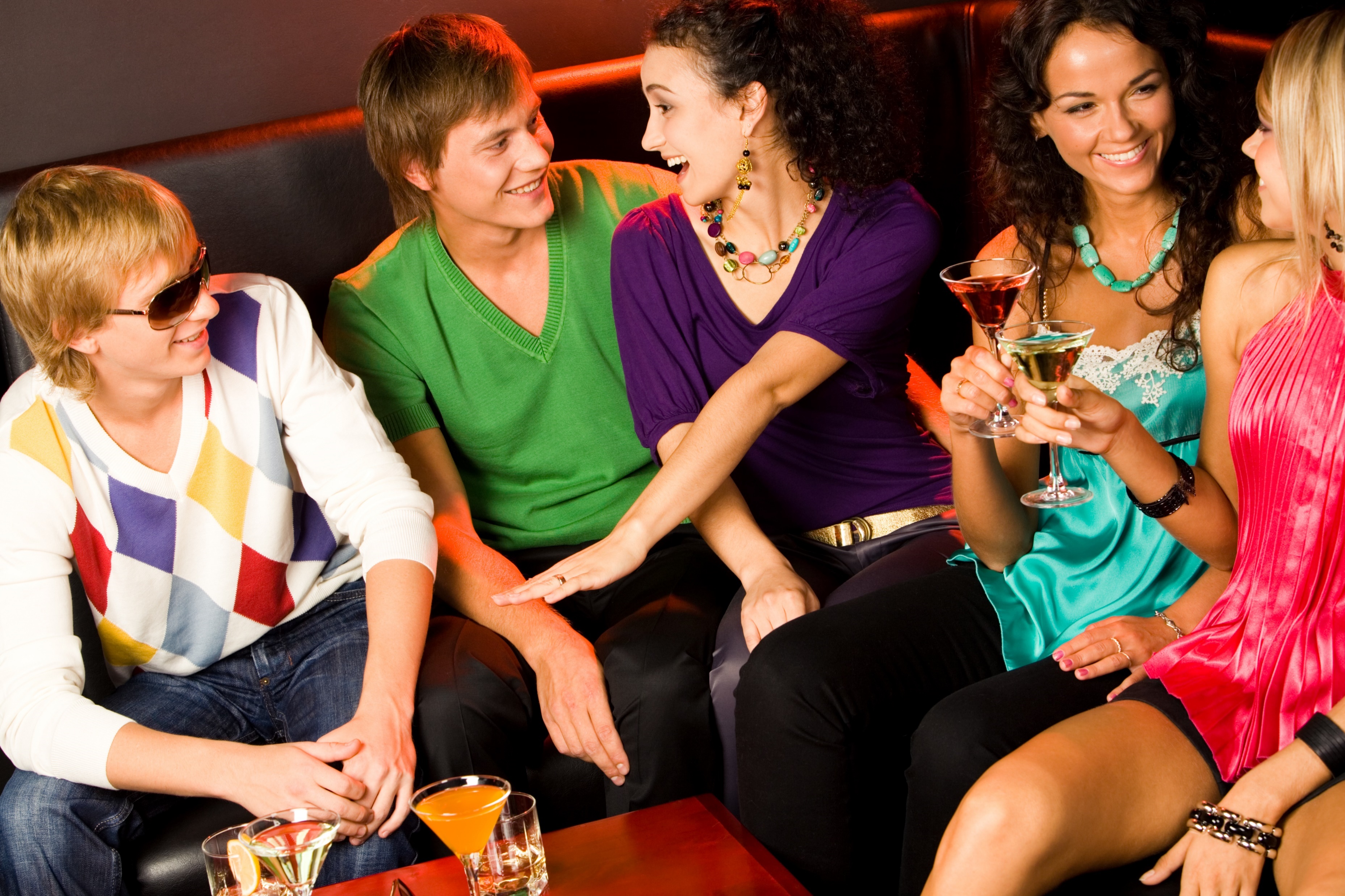 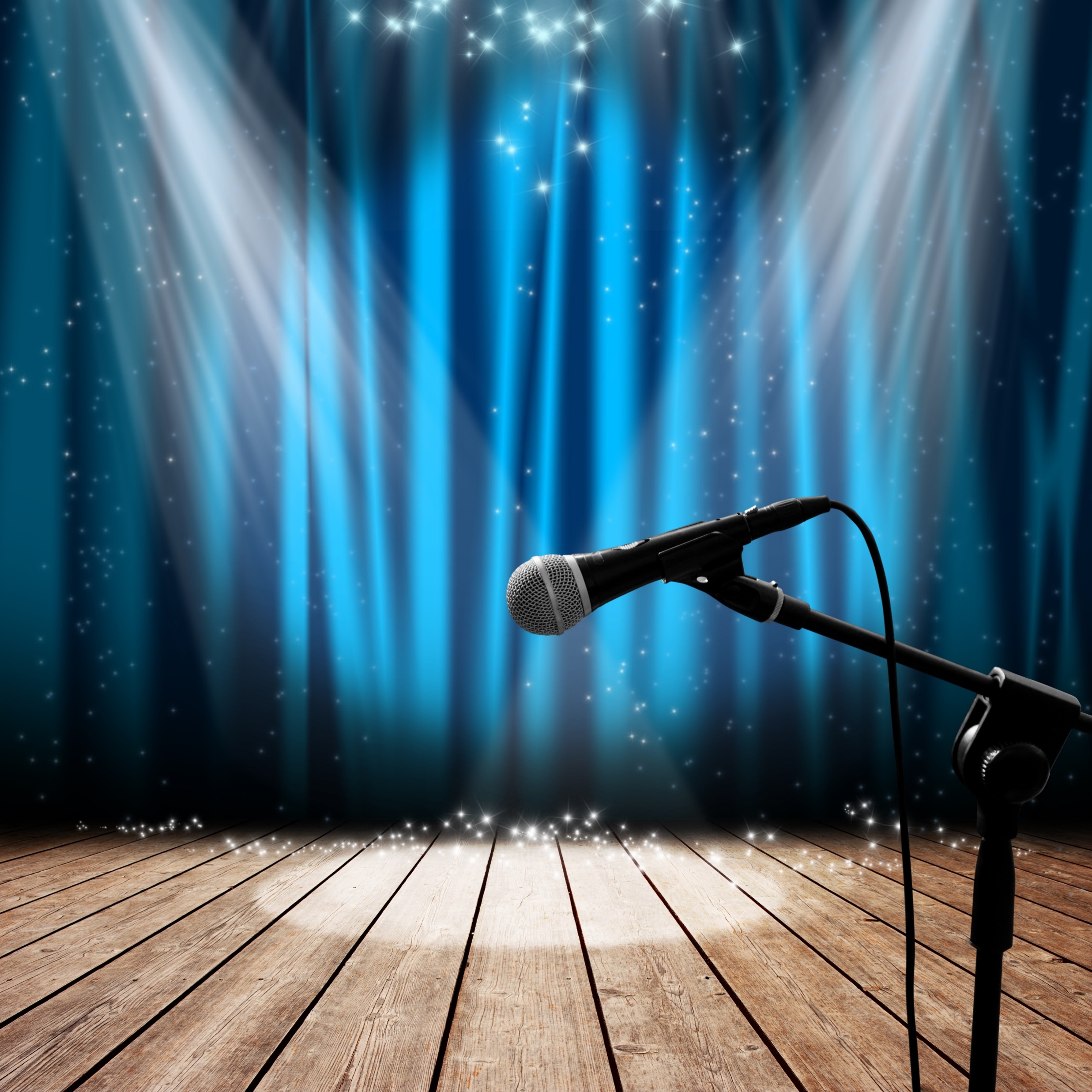 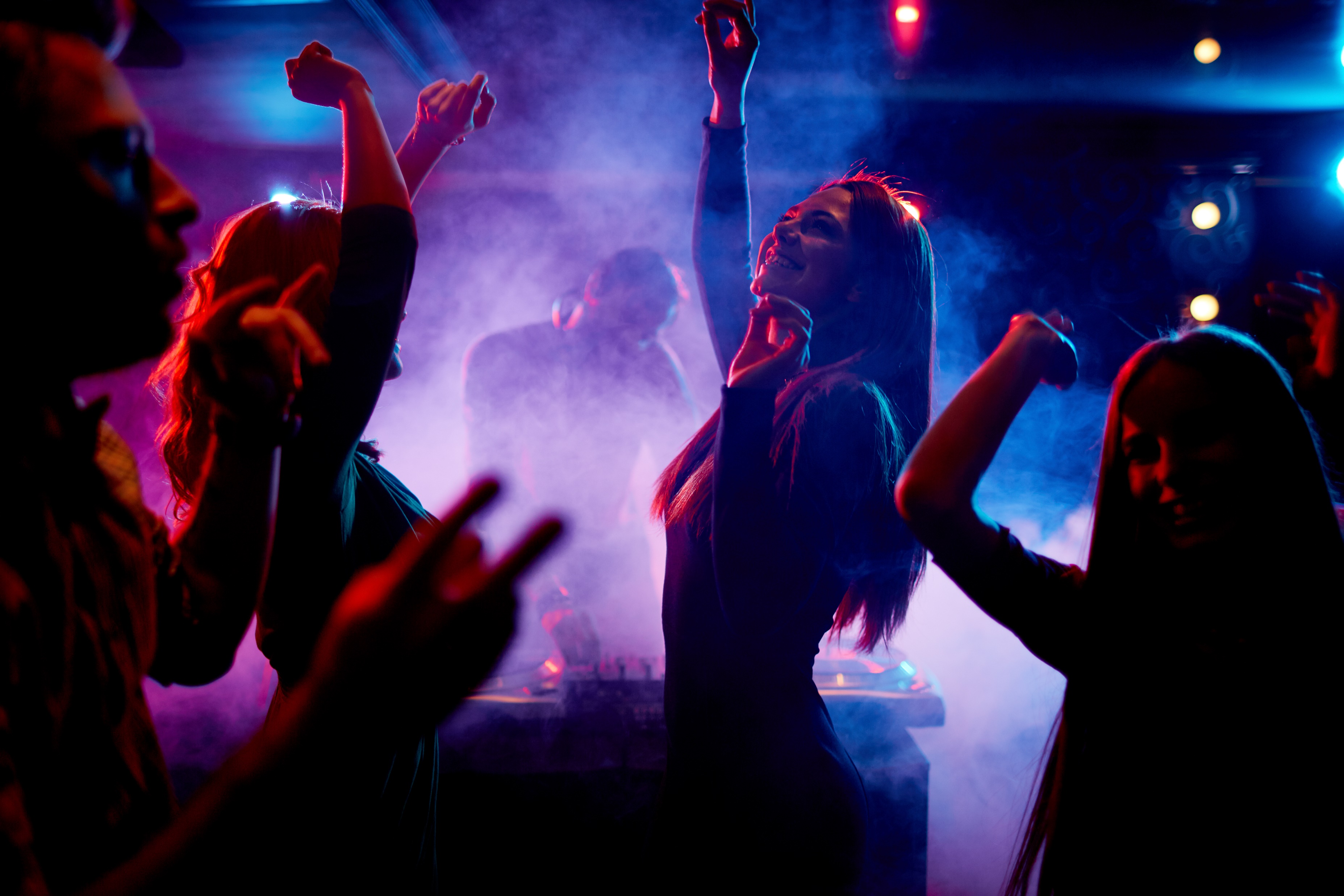 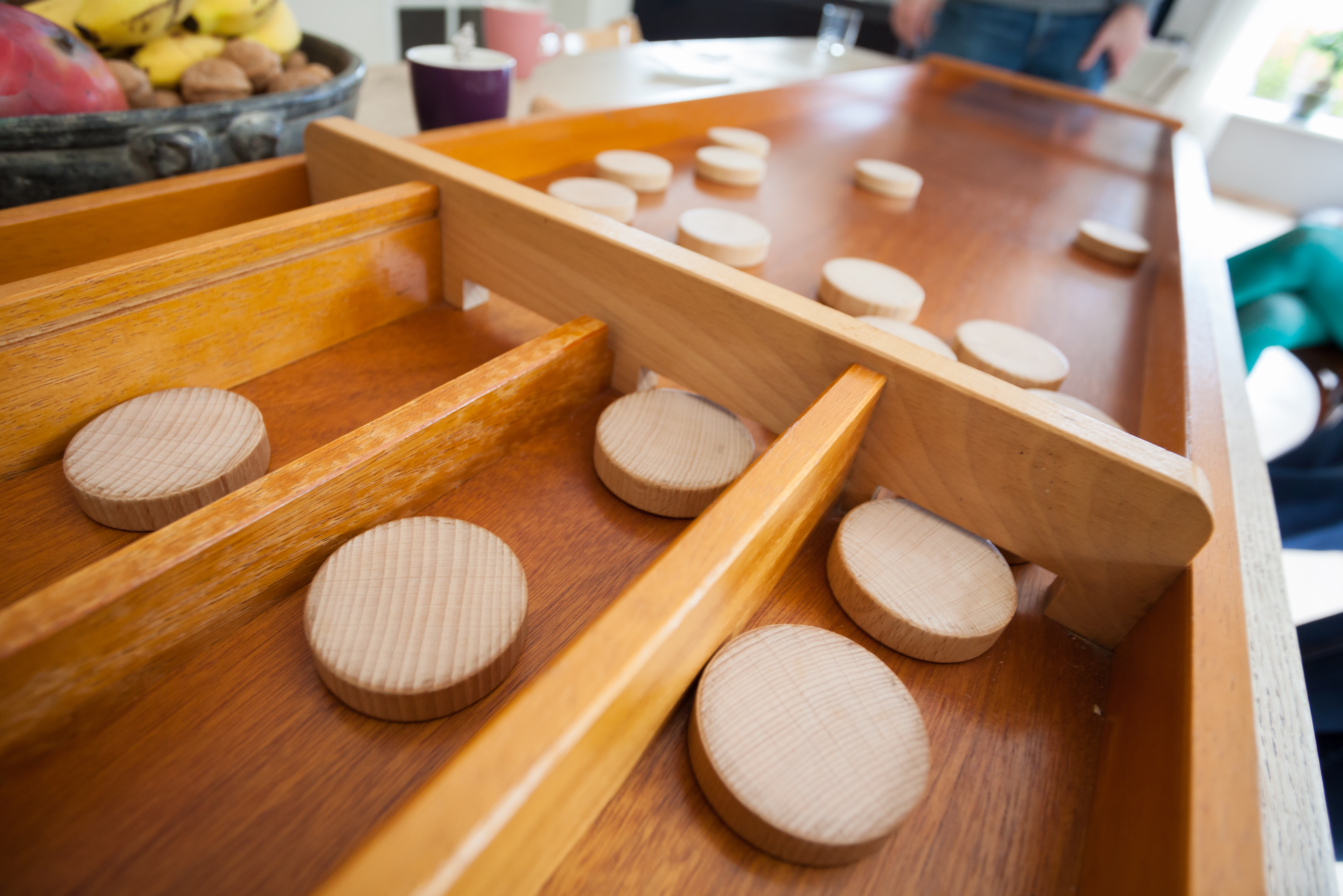 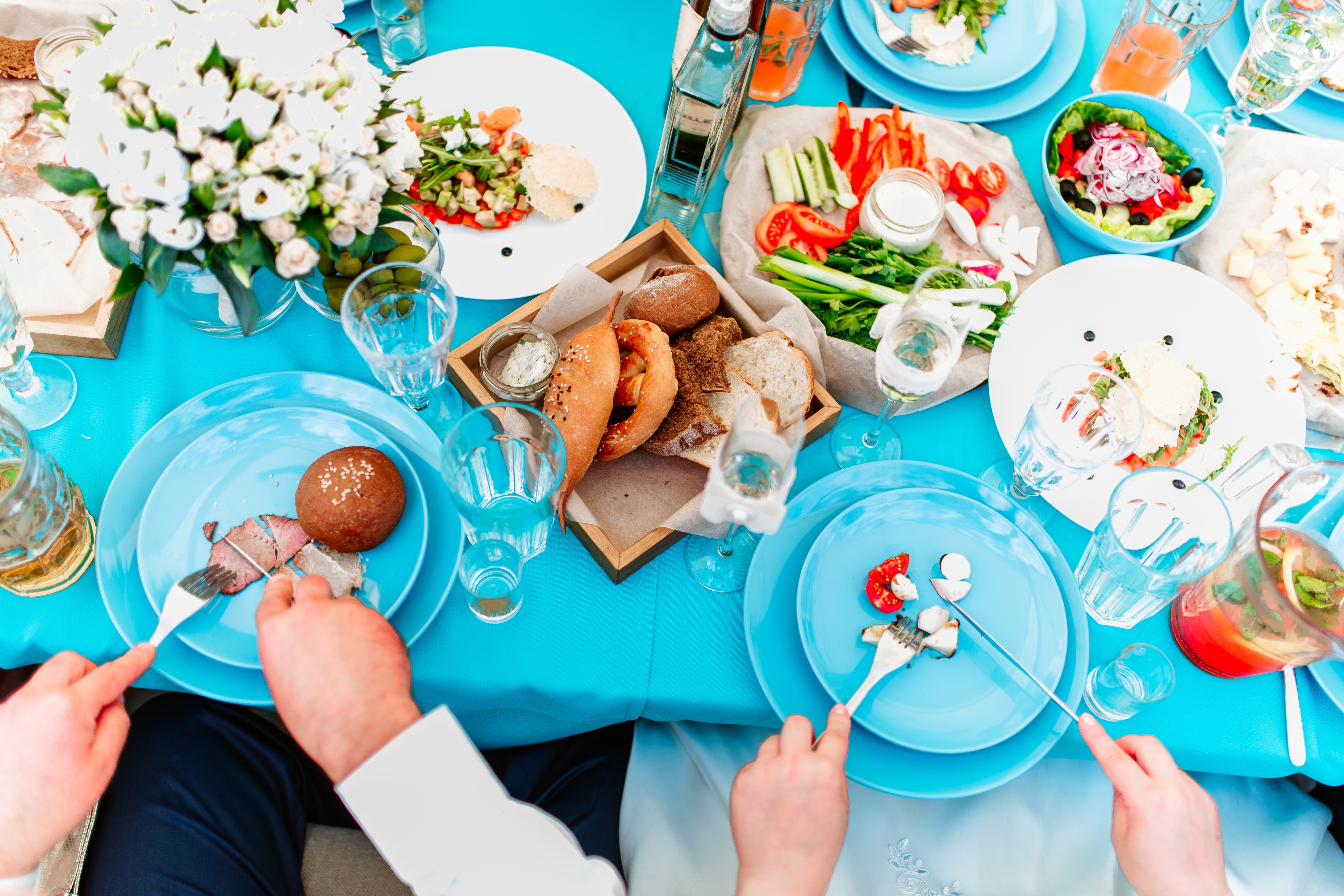 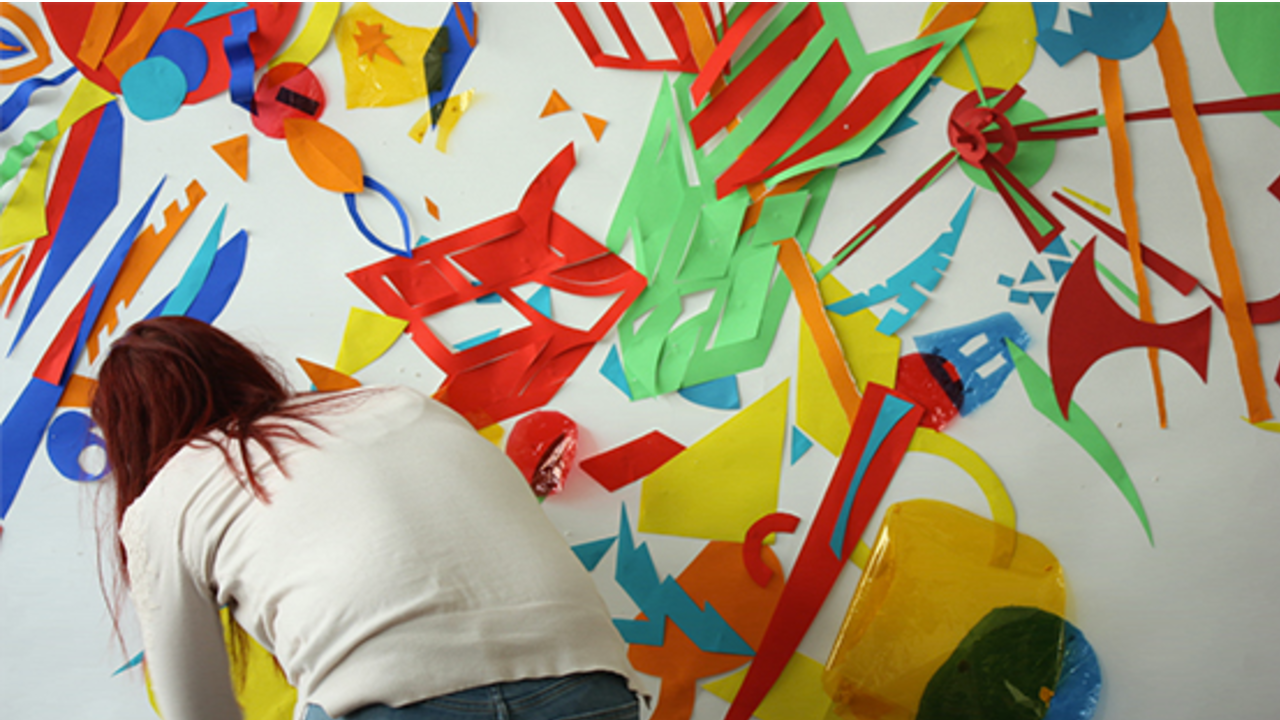 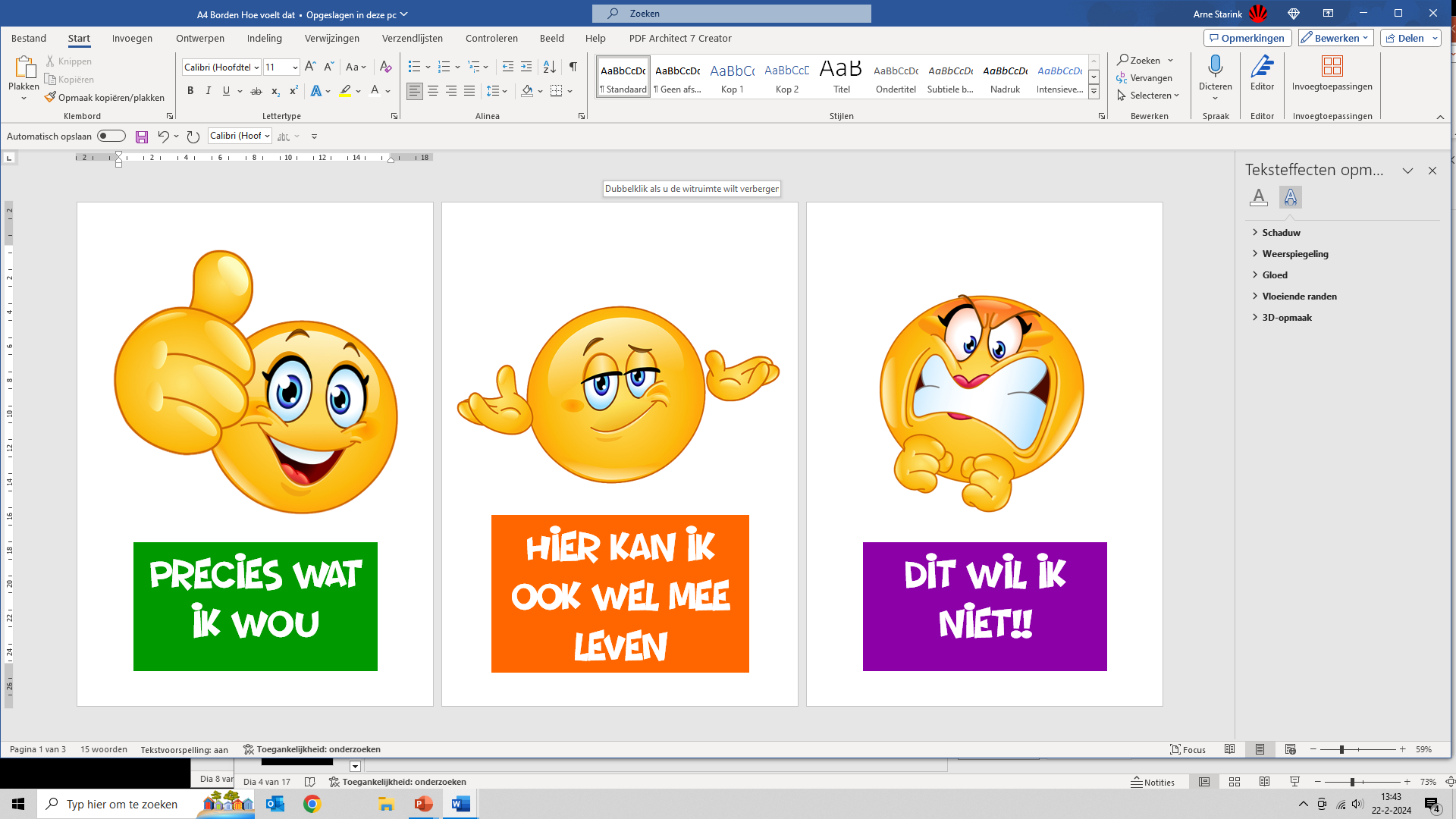 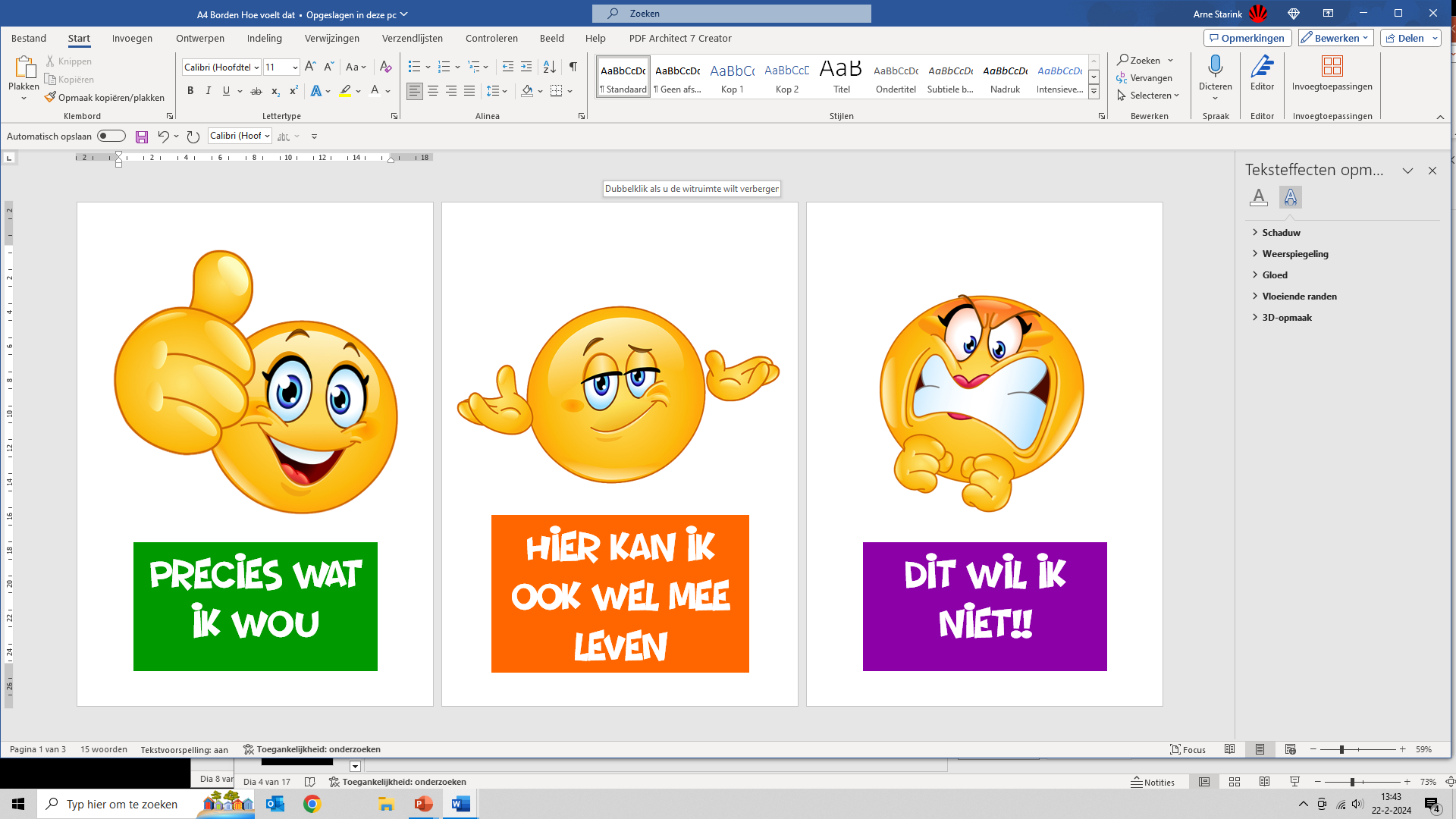 3.2 Feestrecept
Leuke feestruimte
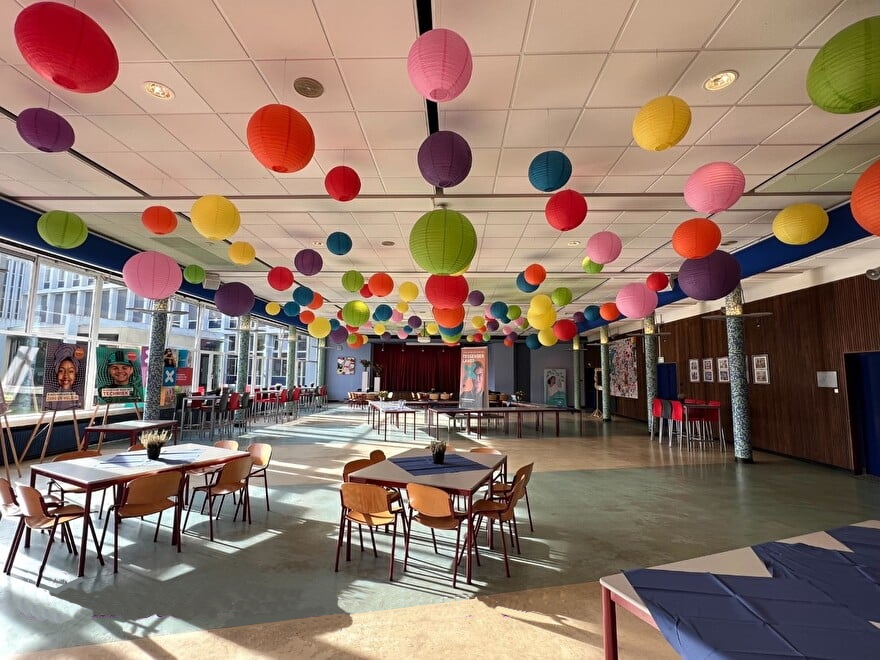 Licht & muziek
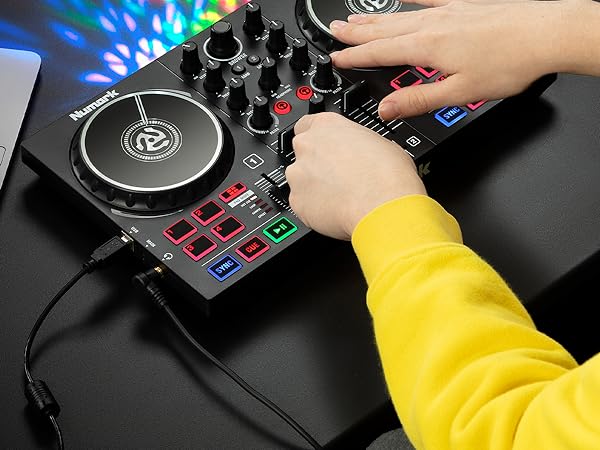 Hapjes & drankjes
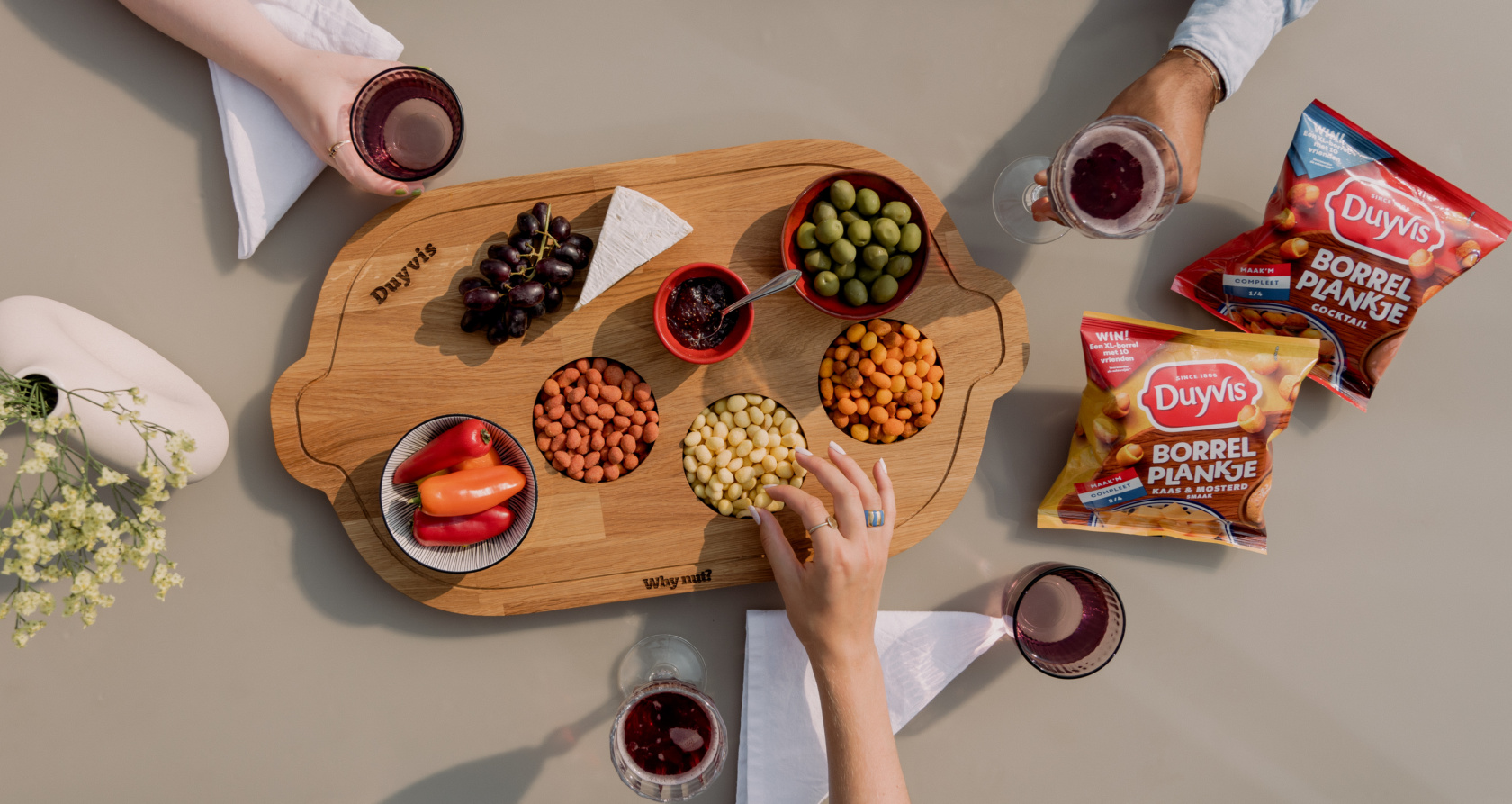 Leuk programma
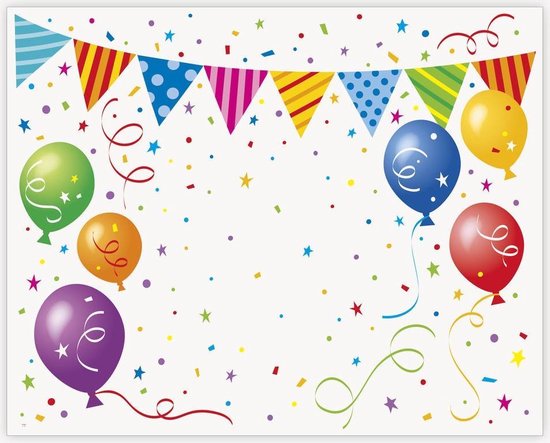 1
2
3
Einde